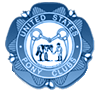 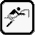 TETRATHLON
Shooting
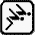 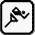 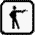 Tetrathlon Shooting Phase
Background
About the Guns and Pellets
Setting up a range
Ranges
Targets bought and made
Training 
Resources
Safety guides
10 Meter Air Pistol
This is an Olympic Sport
USA Shooting needs young enthusiast
Bob Foth USA Shooting
Director of Youth Programs
Sees USPC Tetrathlon as a feeder network to the Junior Olympics and beyond
Director of Coach Development
Will arrange for a coach training seminar for 8 or more
Pellet Pistols
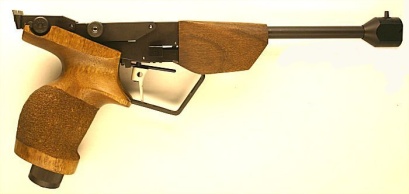 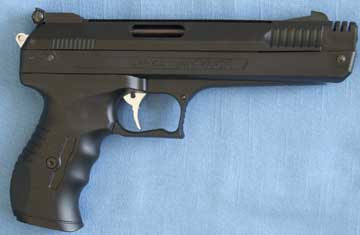 Tau 7 Jr.
CROSMAN
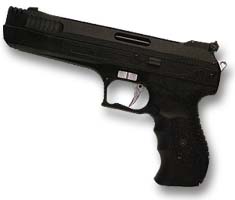 Marksman 2004
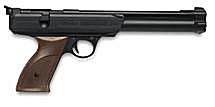 Beeman P3
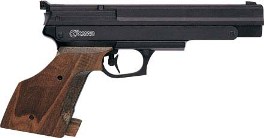 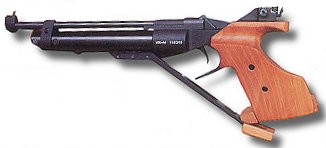 Daisy 747
Gamo Compact
Baikal izh46
Advanced Air Pistols
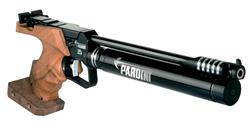 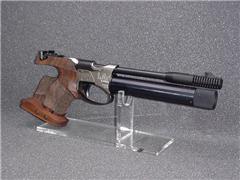 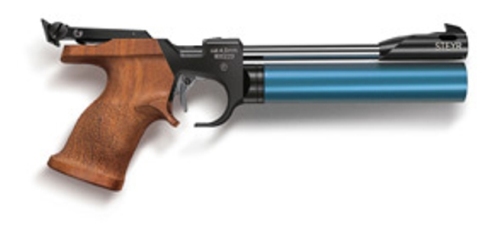 Pardini
Benelli Jr
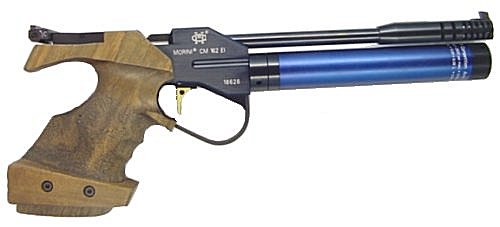 Steyr LP10
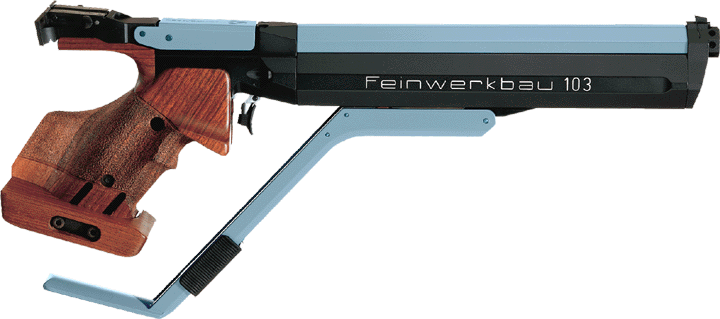 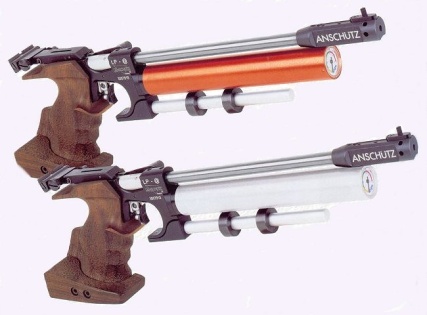 Morini
Feinwerkbau
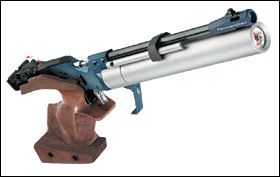 Anschutz
Pellets
Not all pellets are created equal. 
Caliber: .177
Type: Match grade 
Wad Cutter (not pointed)
Light weight ( the heavy are for Rifles) should be 7.7 gr or less
Pellets
Once you settle on a pellet stay with the same make and Model.
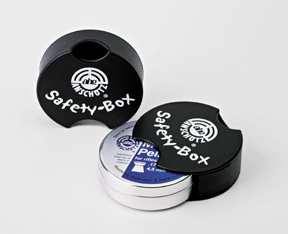 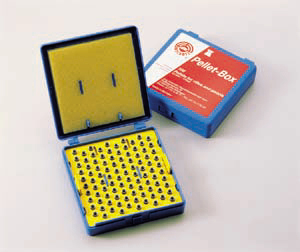 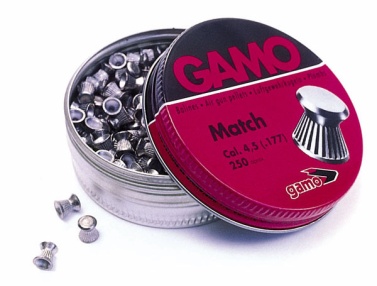 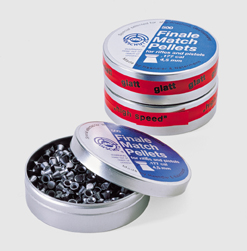 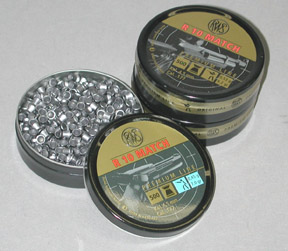 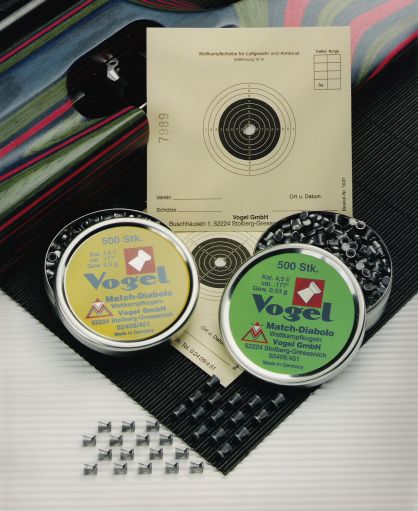 Range Setup
Target : 10 Meter Air Pistol Target
Stand Height: 1.4 M or 4ft 7in to the center of the Target
Distance: 10 Meters = 32.8 ft (33 ft)
Shooter Toe must be behind the line but the arm may extend beyond.
Distance between targets: Recommend 3 ft
Running The Range
More targets the better
Plan 30 Minutes Per line
40 competitors 15 targets = 3 lines = 1.5 hr to run the shoot
Gun Sharing : Needs to be factored I when setting up the lines.
Running the RangeThe Crew
Shooting Steward: (or designee) Runs the range.
Safety
Calls the Commands 
Deals with broken guns
Final arbitrator on scoring 
Multiple shots per hole
Too close to tell
Running the RangeThe Crew
Target Puller
At least one but two is better
Pull targets and gives them to the scorer
For range safety stands at the end of the line and reports observed issues to the Steward
Running the RangeThe Crew
Scorer
Need two
Sitting at a table away from the competitors
Tools
 
 Calculator
Stapler or paper clips
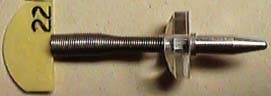 Scoring gauge for Target shooting
Picture from 
www.championshooters.com
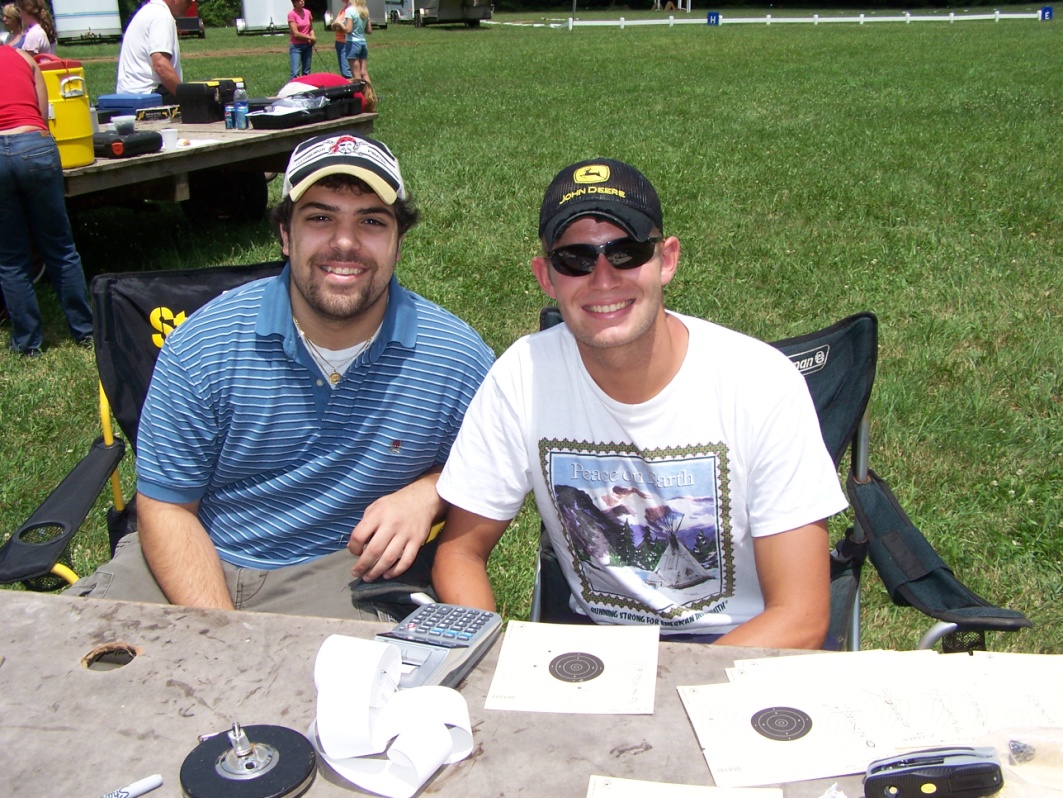 PRACTICE
WHERE?
Were can we set up a practice range?
Anywhere you can find 12 meters to set up in
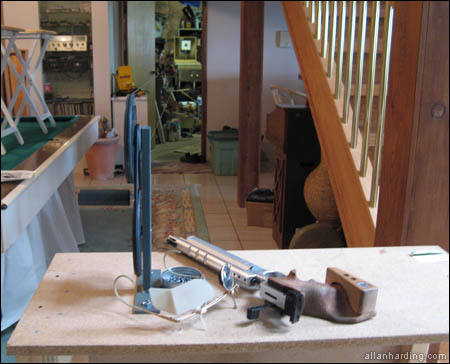 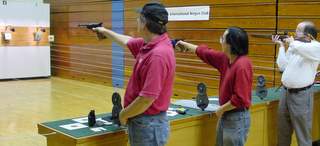 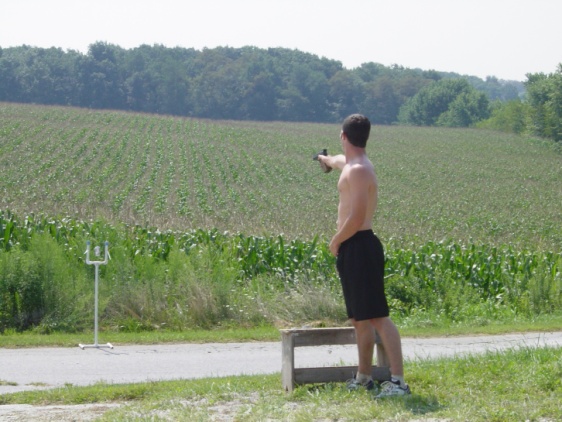 TARGET STANDS
Target Stands
ISSF rule is Center of target is 1.4 M from the Ground.
Home made are great and affordable
Challenge the creativity of a Parent who like to build things
PVC
Wood
Resources: ww.odcmp.com/Coaching/target_stand_plans.htm
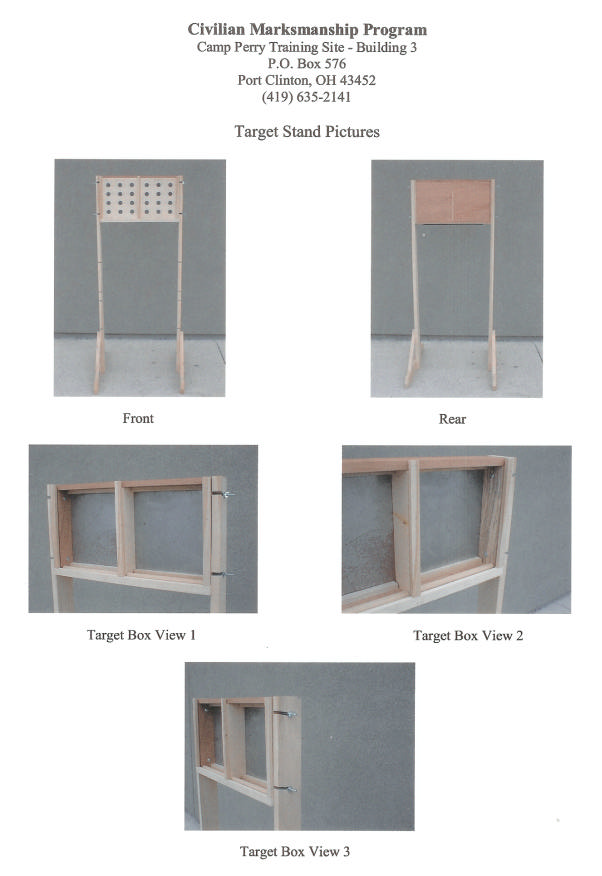 Target Stands
Home made
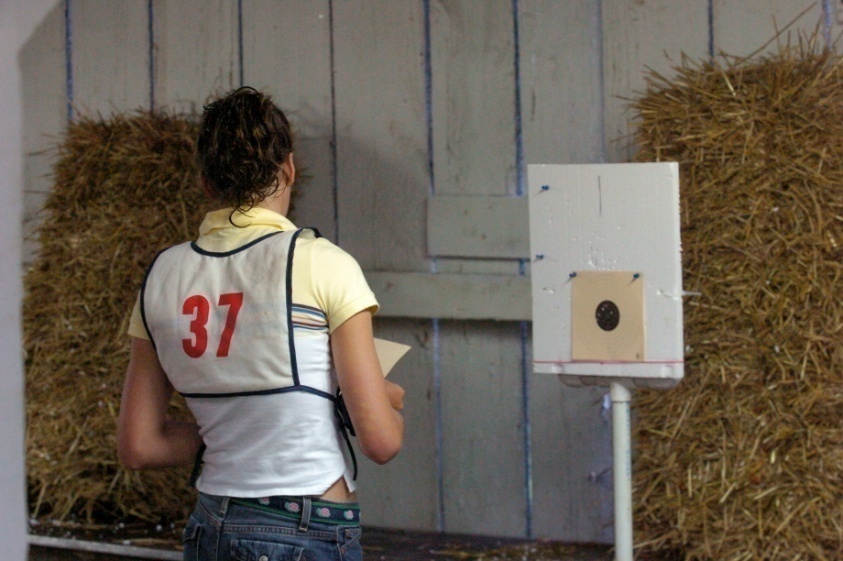 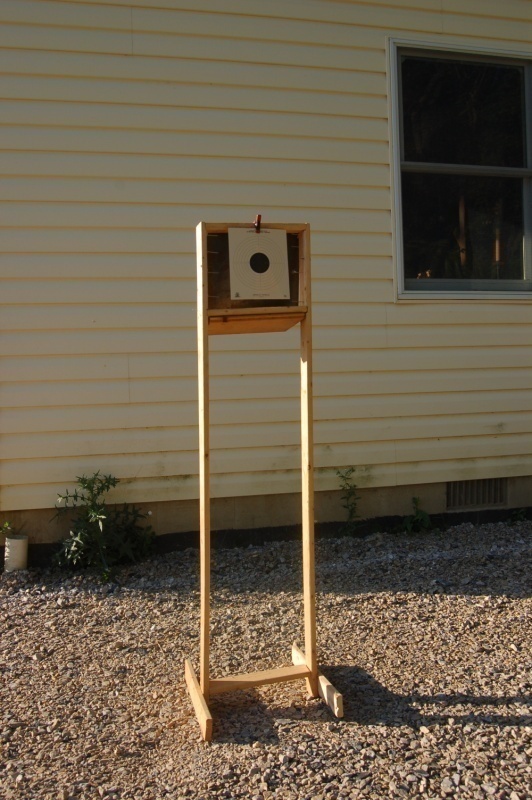 PVC
Wood
Tables
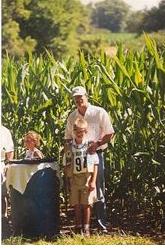 Basic Pellet Traps
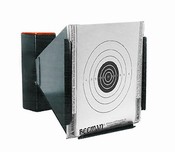 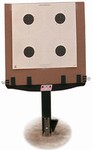 Commercial Systems
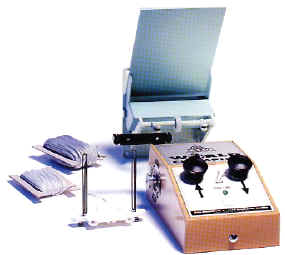 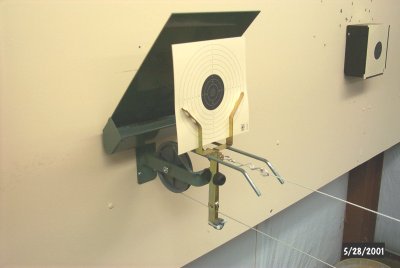 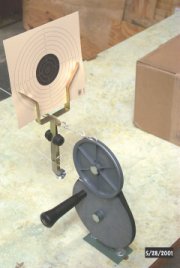 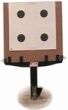 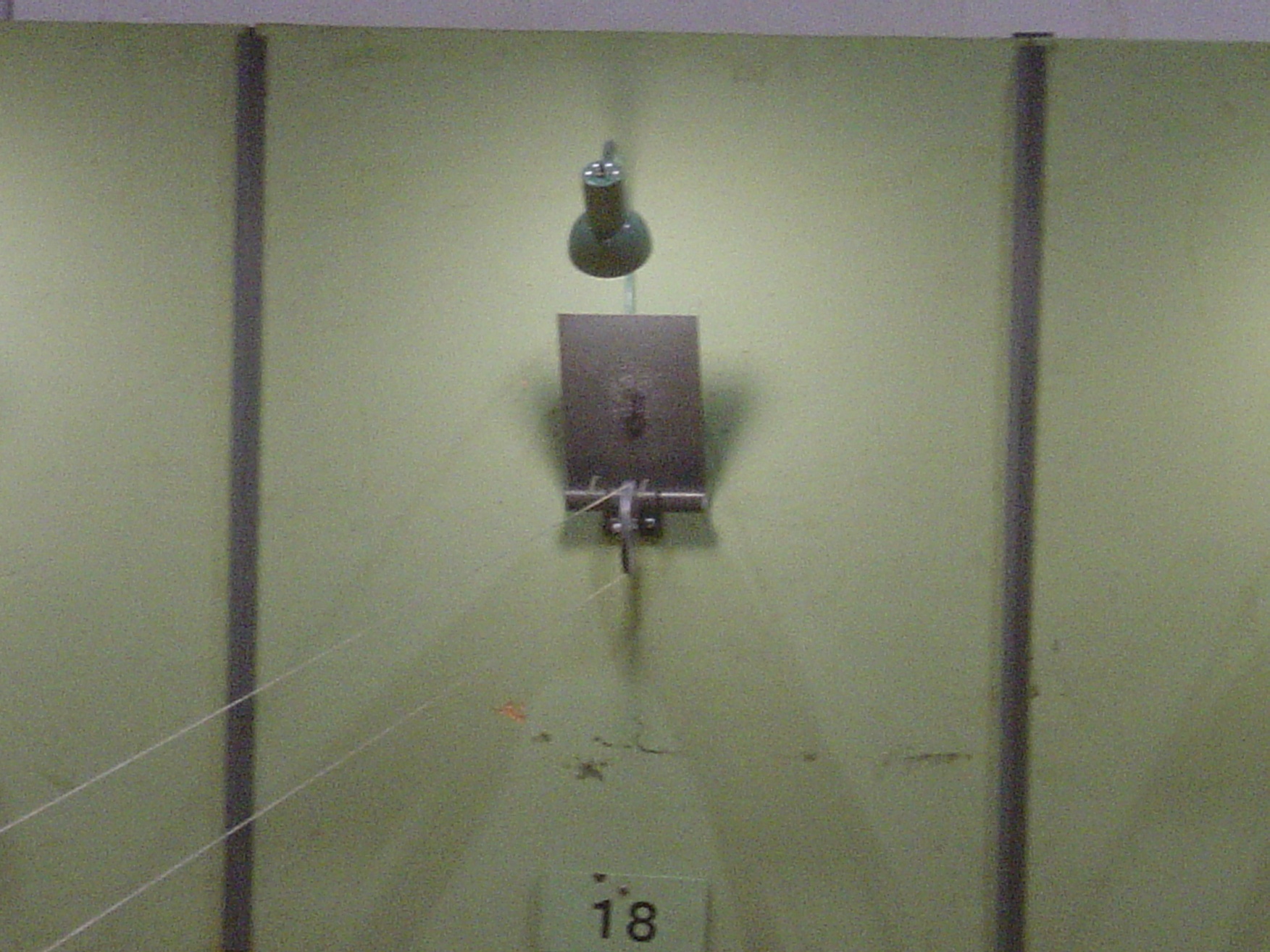 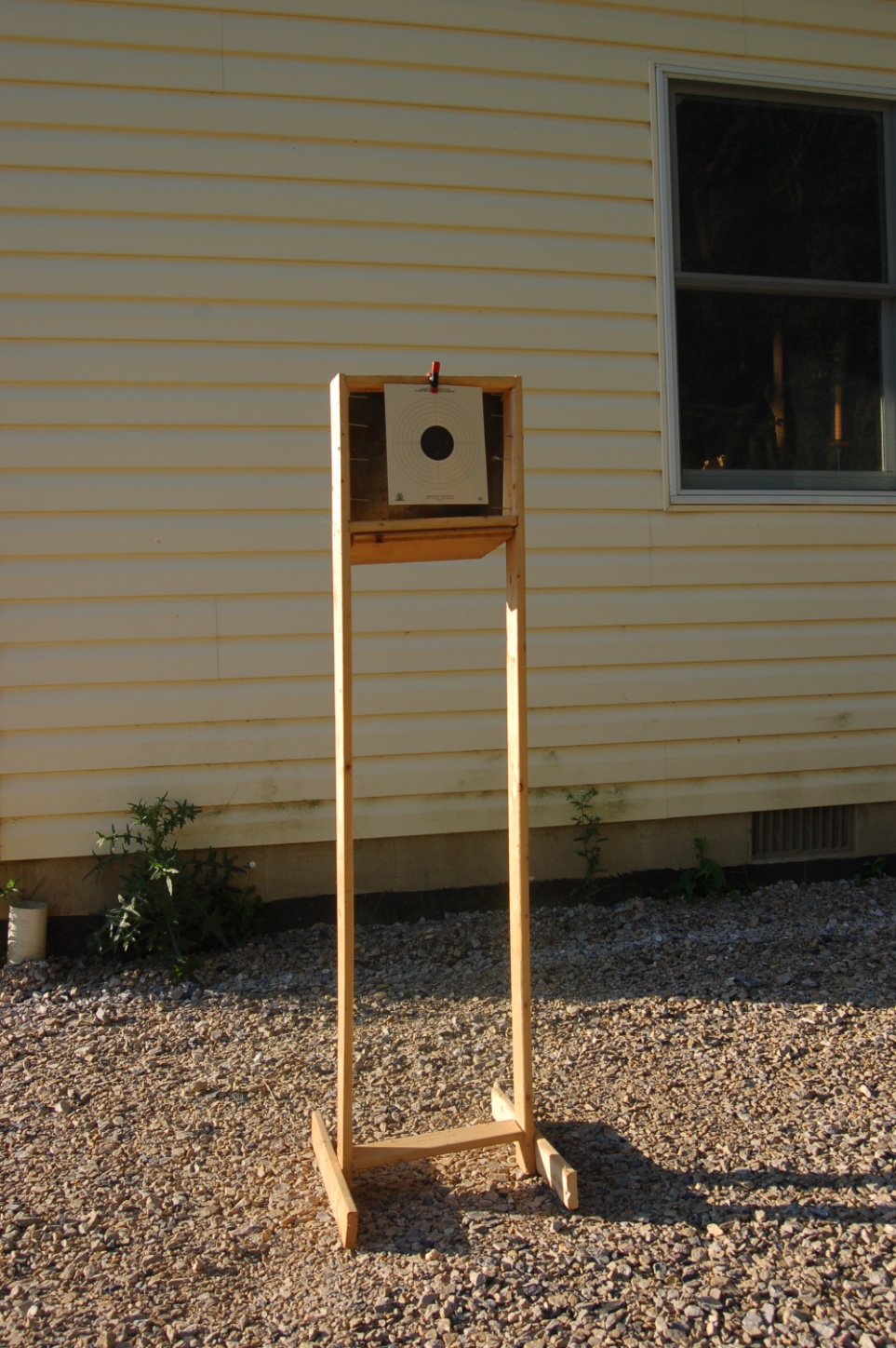 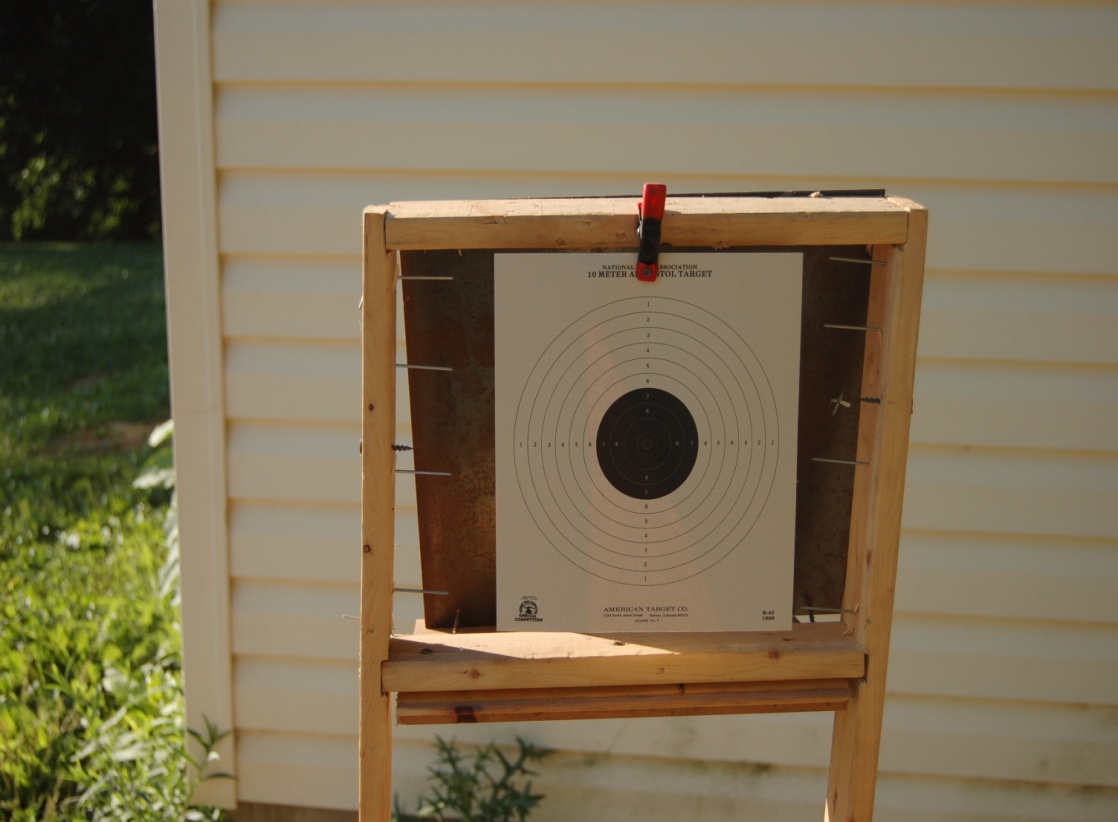 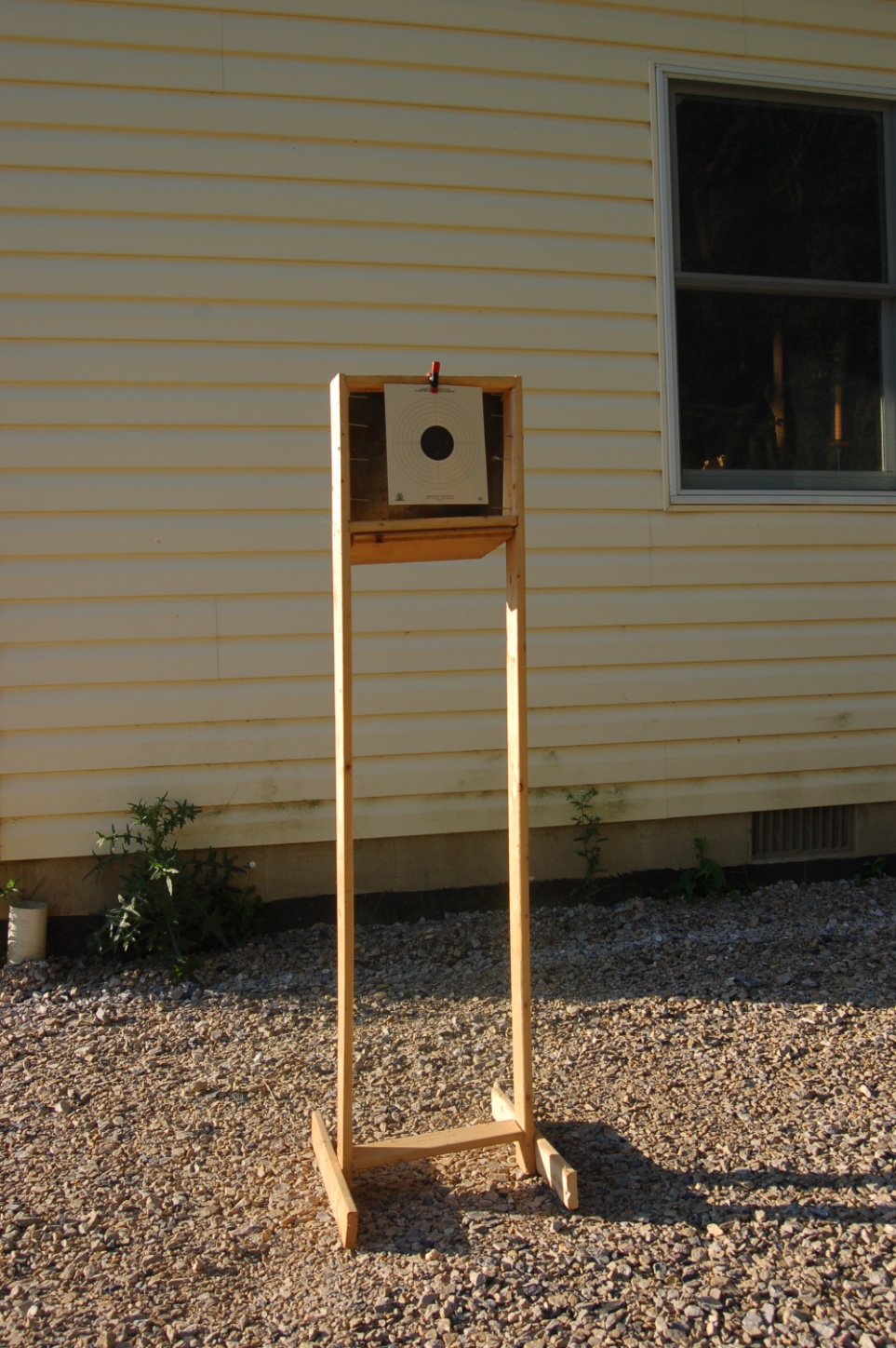 Hand crank target carrier
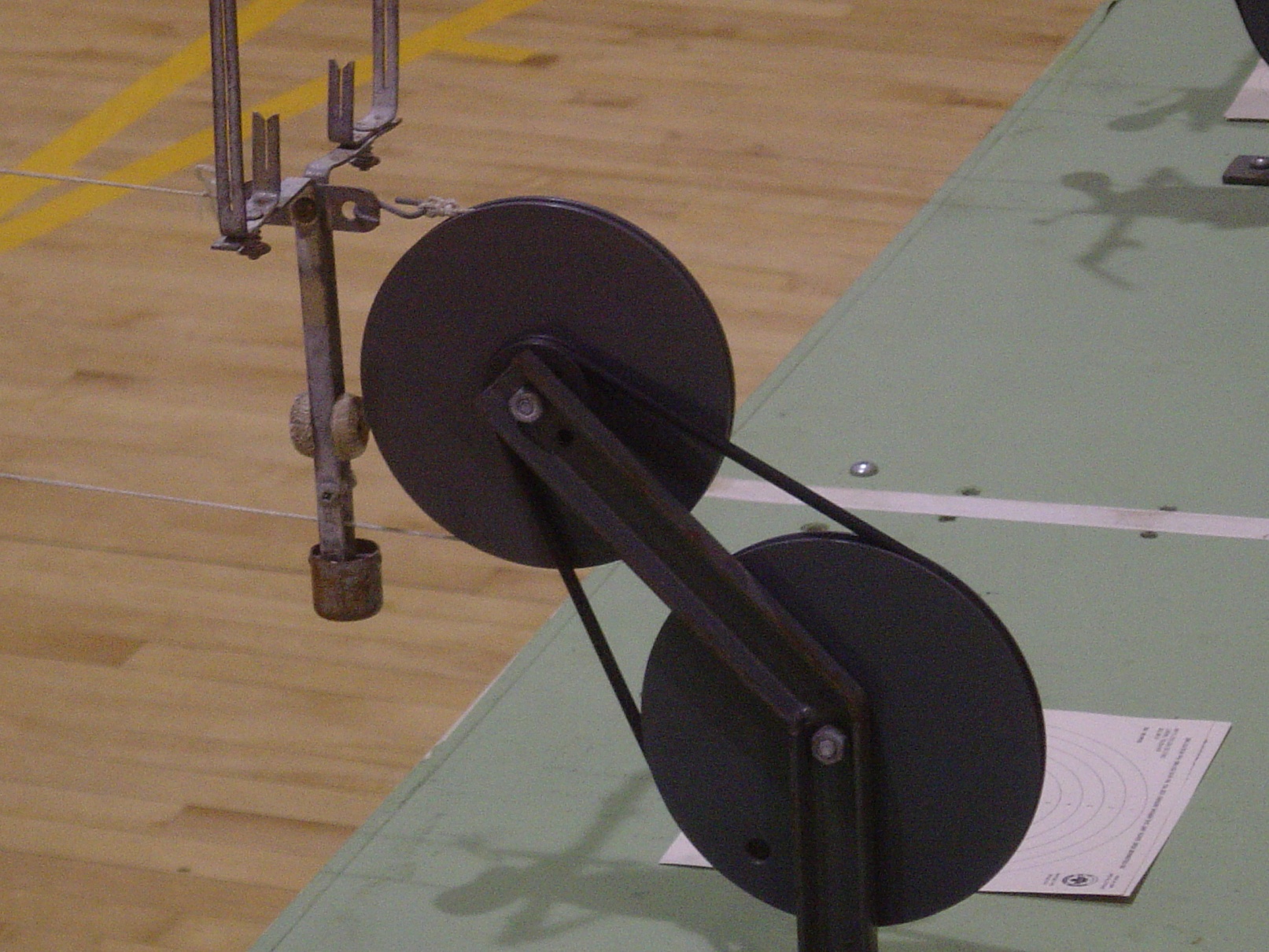 TRAINING
Training
Skill Sport of extreme concentration
Easiest sport to teach
Mastering the basics is all that is necessary
Not so easy to learn
TRAINING GUIDE
STAY CALM
FOCUS ON THE BASICS
NO MISTAKES
CONCENTRATE ON THE FRONT SIGHT
 PRESS THE TRIGGER
 SURPRISE SHOT BREAK
 FOLLOW THROUGH
“I AM STILL LOOKING AT THE FRONT SIGHT”
Coaches
Look for avid Target shooter
Local Gun Club USA Shooting, NRA, CMP
33 Colleges have shooting programs is one near you?
Call USA Shooting Bob Foth and see if he knows of a quality coach near you. (contact on resources page)
Call NRA get list of clubs in your region
High School JR ROTC programs sometimes have shooting programs with good coaches
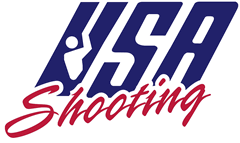 Coach Education Program http://www.nrahq.org/education/training/coach_schools.asp
Bob.Foth@usashooting.org, 719-866-4881
Bob Foth
Director of Youth Programs and Coach Development for USA Shooting
US Olympic Complex
1 Olympic Plaza
Colorado Springs CO 80909
GUNS, TARGETS, PELLETS and Stuff
http://www.compasseco.com/
http://www.airgunexpress.com/  
http://www.cabelas.com  
http://www.targetworldinc.com
https://www.championshooters.com/  (Target shooting equipement)
http://www.pyramydair.com 
http://www.gehmann.com/ 
http://www.airgunsonly.com
http://www.pilkguns.com/  (Owner is a new Pony Club Dad
http://www.larrysguns.com 
http://www.straightshooters.com/
http://www.6stern-meisterscheiben.com/
http://www.champchoice.com
http://www.airgunwarehouseinc.com
http://www.cheaperthandirt.com/177_ec.htm
http://www.pistoleer.com/targets/airgun/
http://www.mytargets.com/
http://www.airgunsbbguns.com
http://nealjguns.com/
http://stores.ebay.com/Olympic-Marksman-Equipment
http://www.airguns.net/comp_international_ar.php
Clubs and Organizations
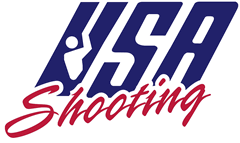 USA Shooting (NGB for shooting)
www.usashooting.com

NRA    
www.nra.org

Citizen Marksmanship Program (CMP)  
http://www.odcmp.com/

4-H Shooting Sports 4-H Shooting Sports   
www.4-hshootingsports.org
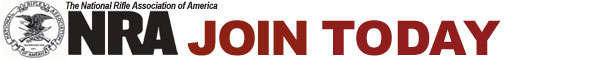 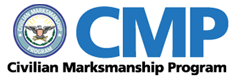 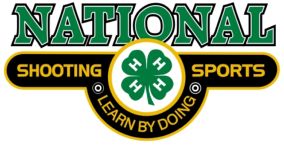 Questions
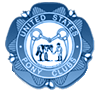 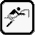 TETRATHLON
Shooting
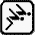 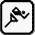 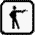